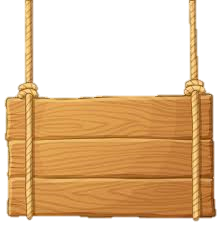 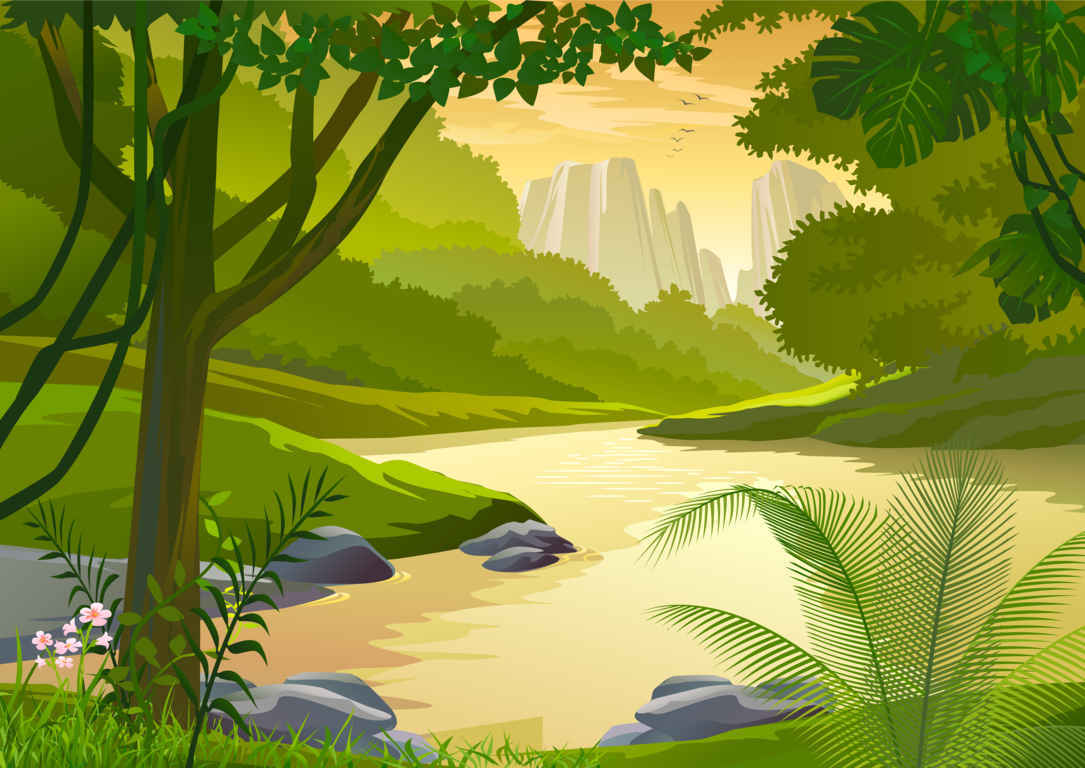 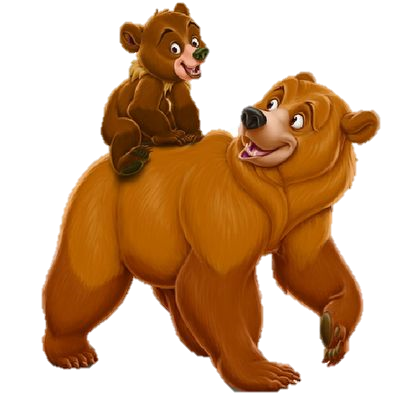 GIẢI CỨU
RỪNG XANH
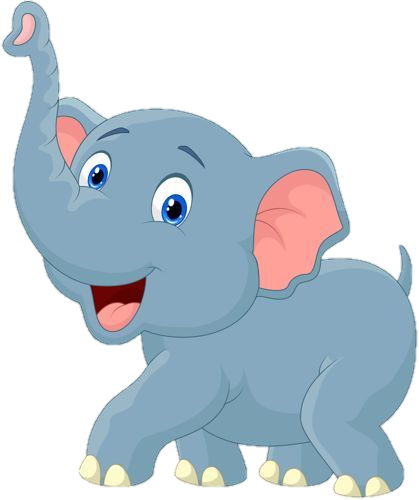 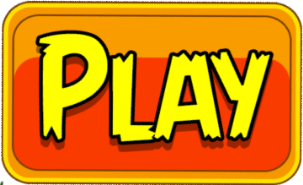 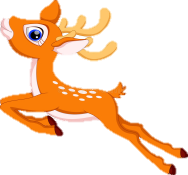 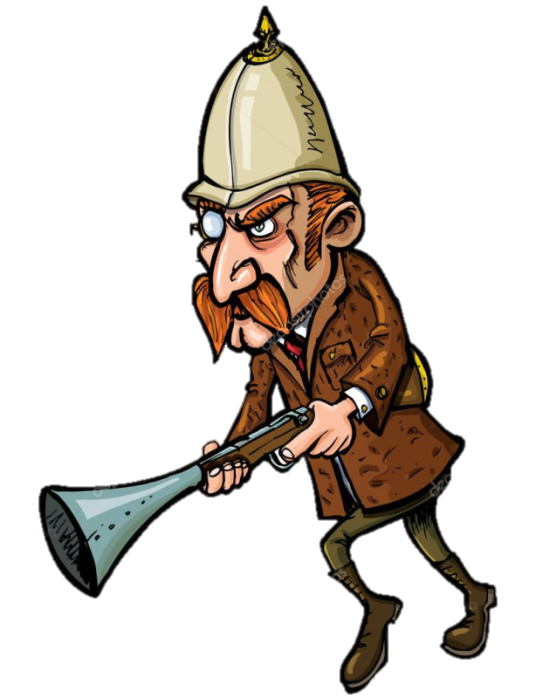 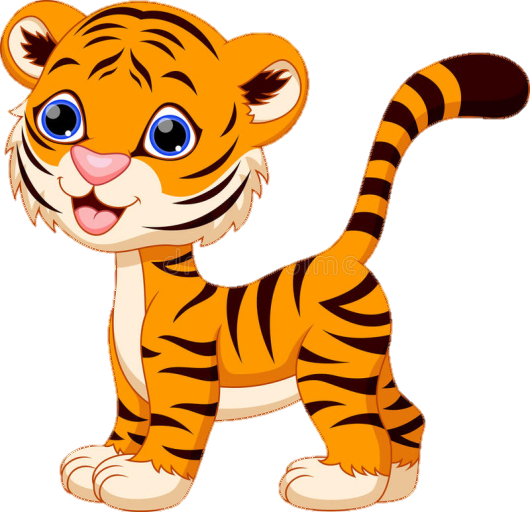 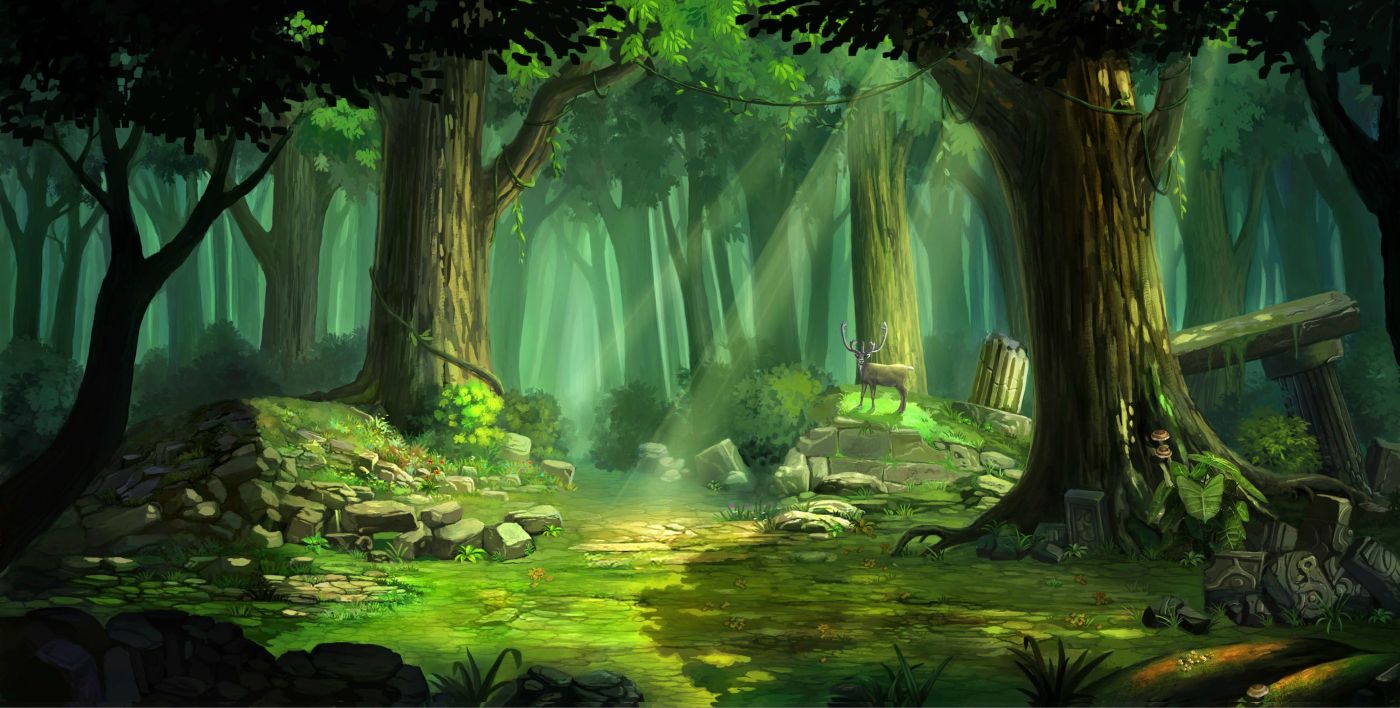 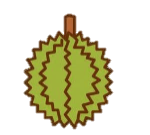 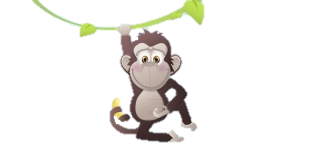 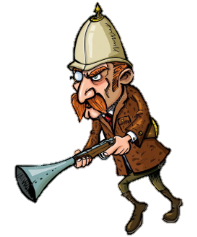 POW!
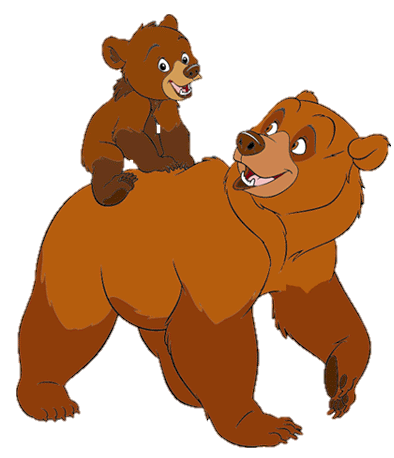 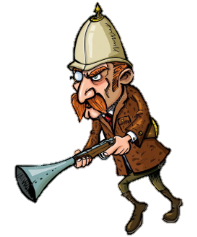 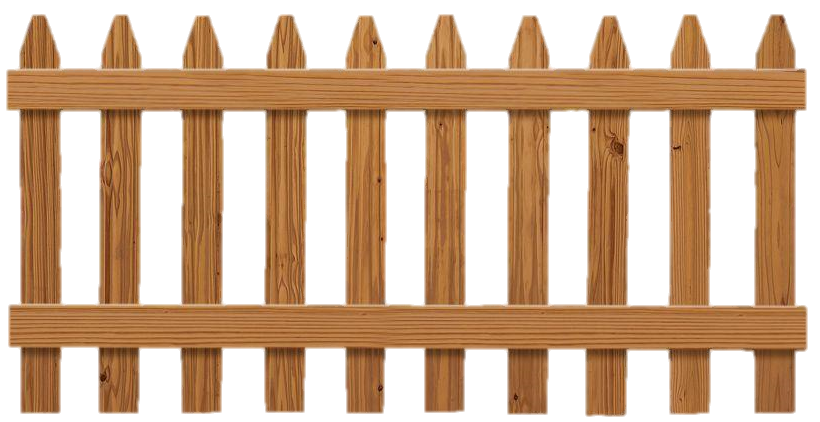 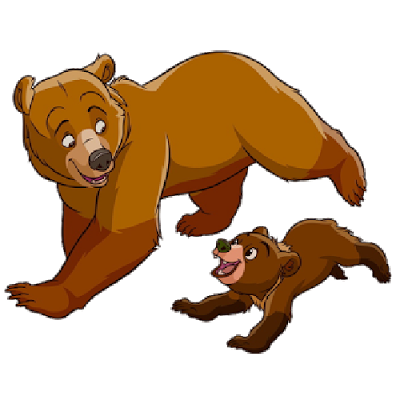 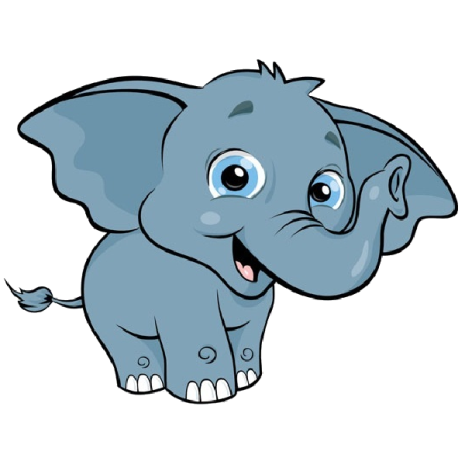 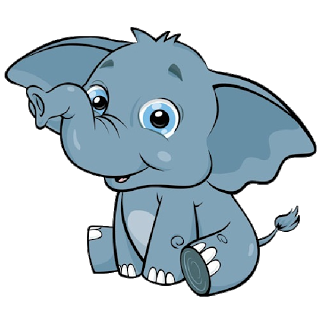 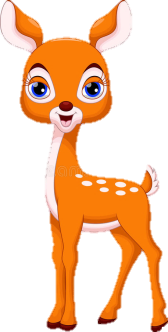 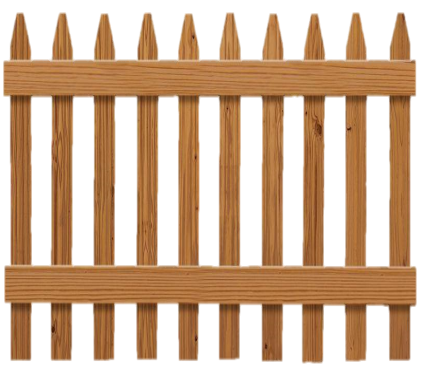 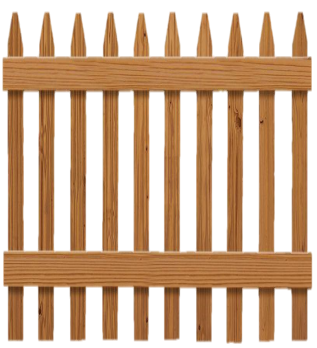 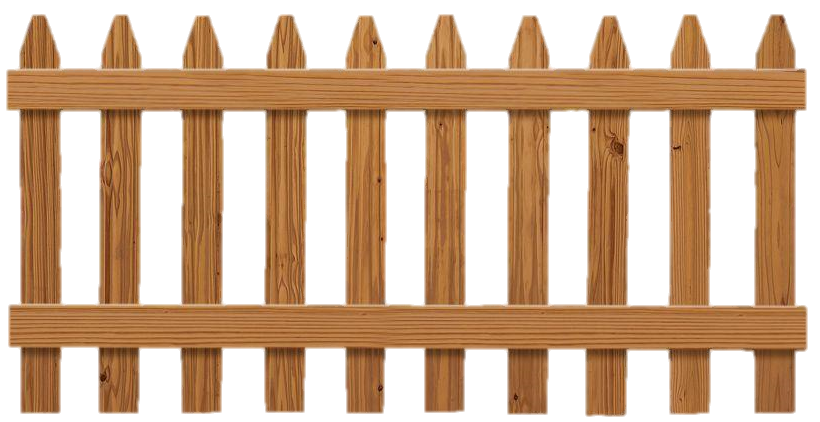 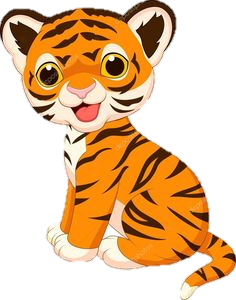 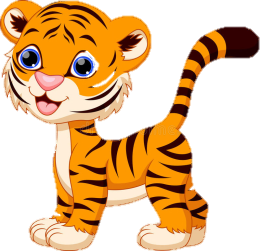 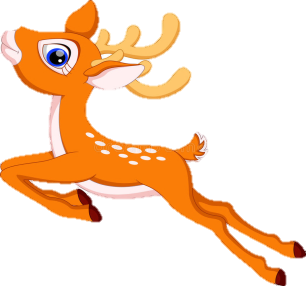 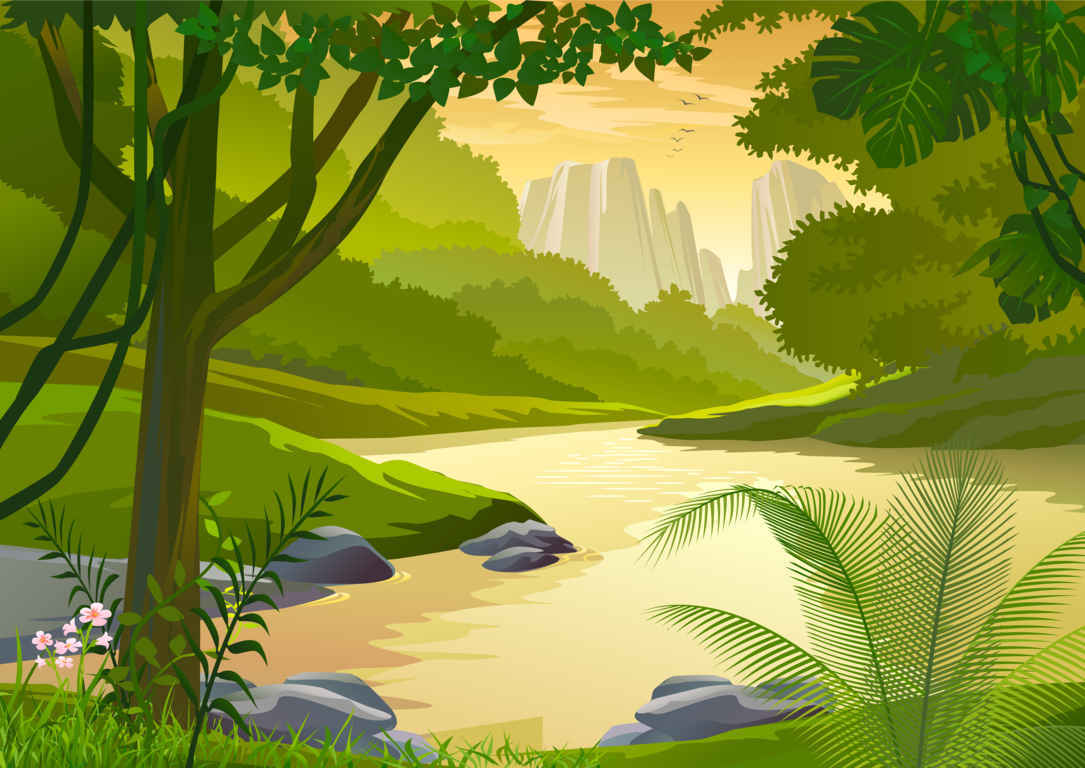 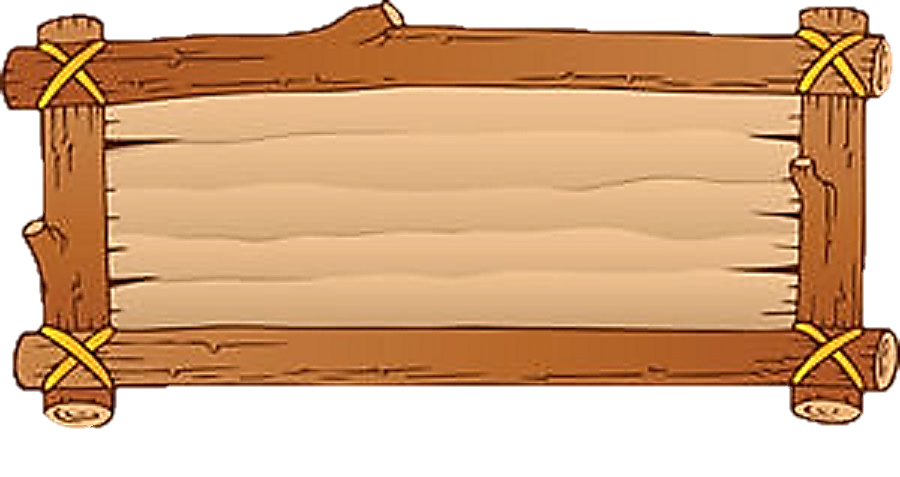 Điền câu hỏi vào đây
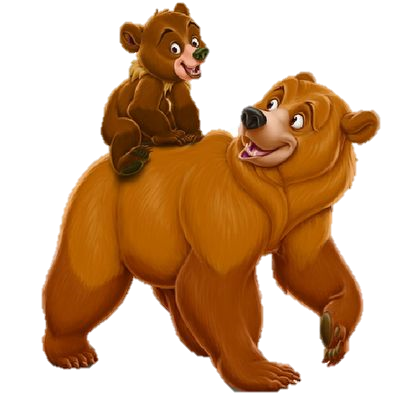 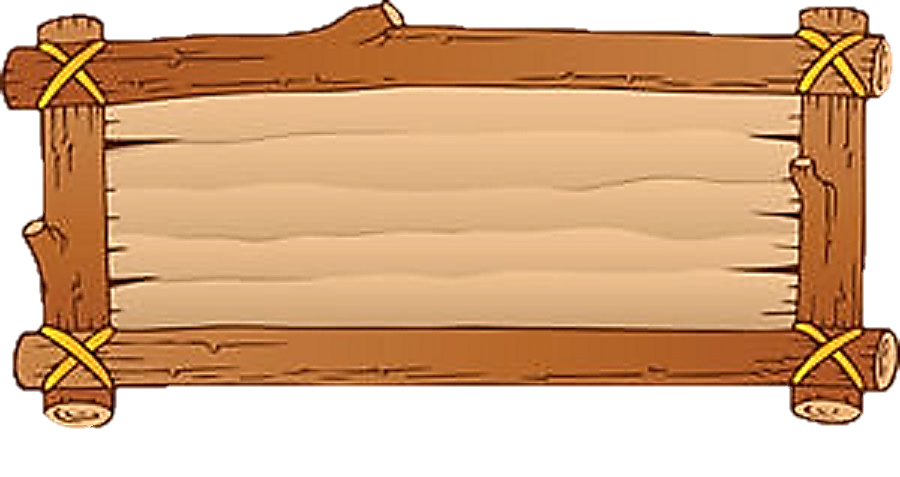 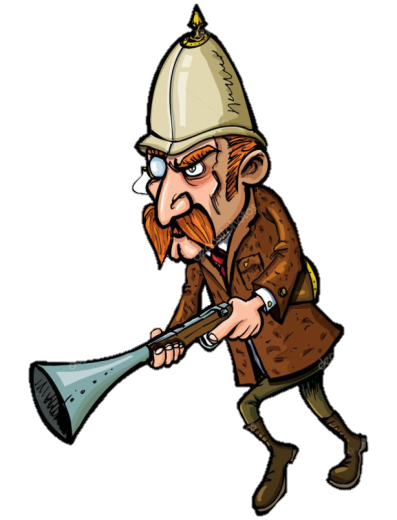 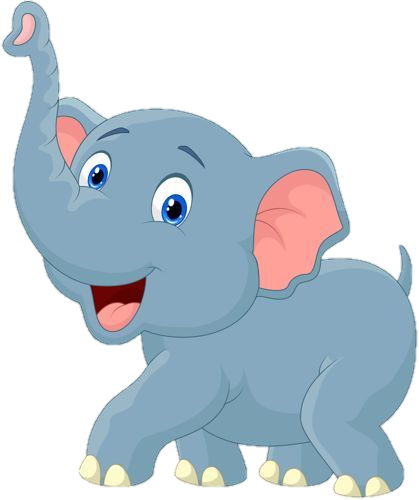 Điền câu trả lời vào đây
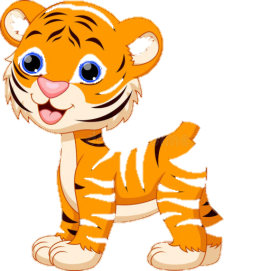 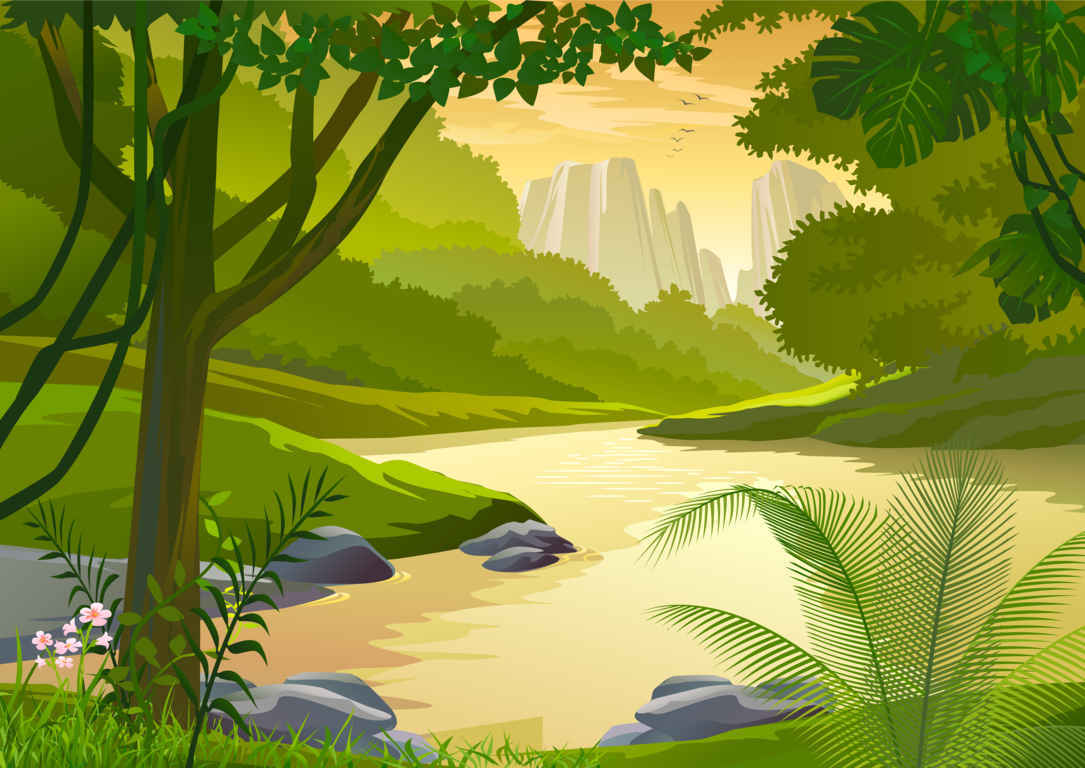 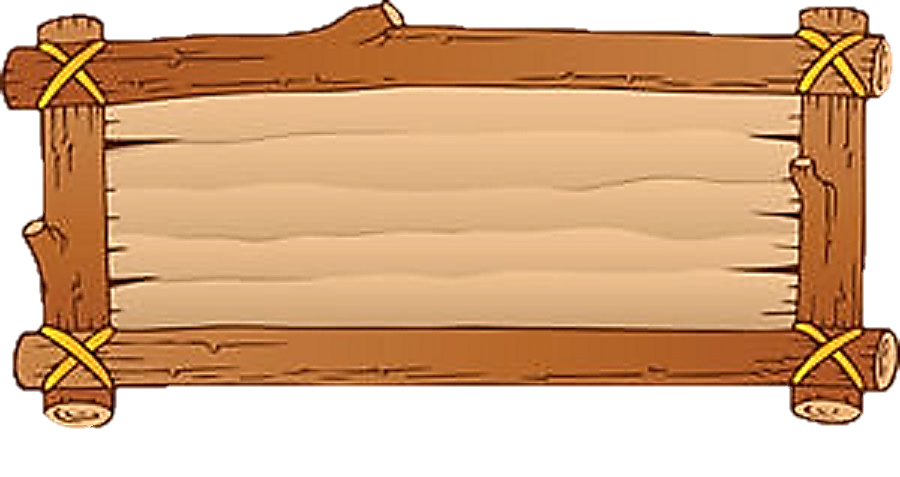 Điền câu hỏi vào đây
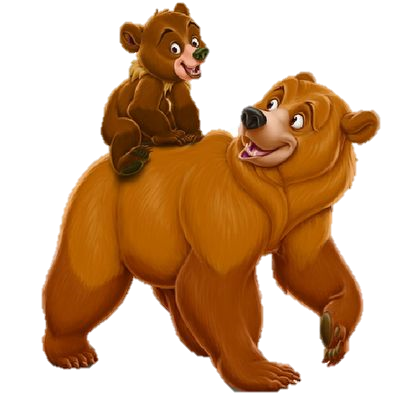 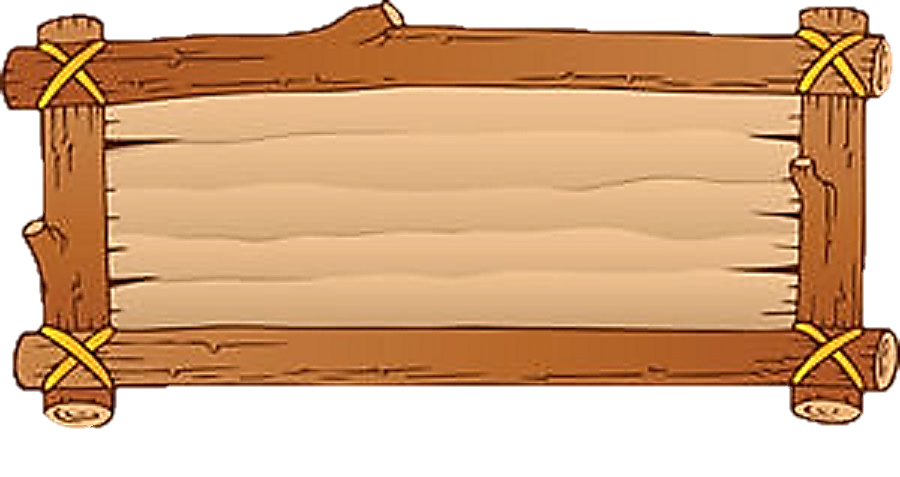 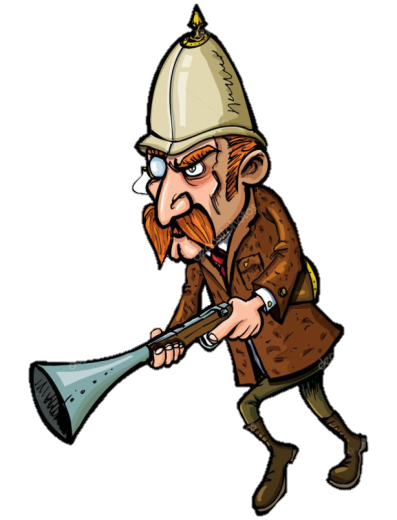 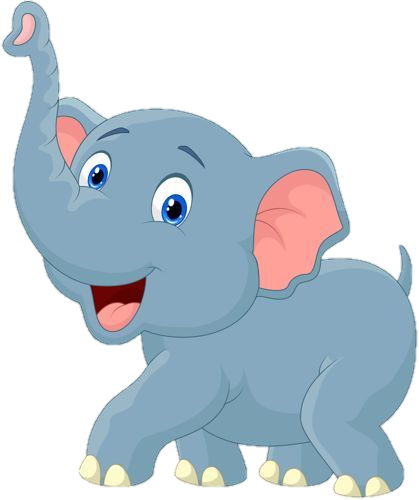 Điền câu trả lời vào đây
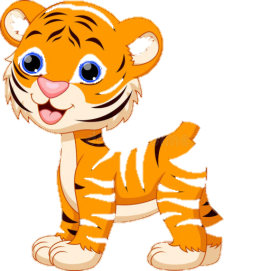 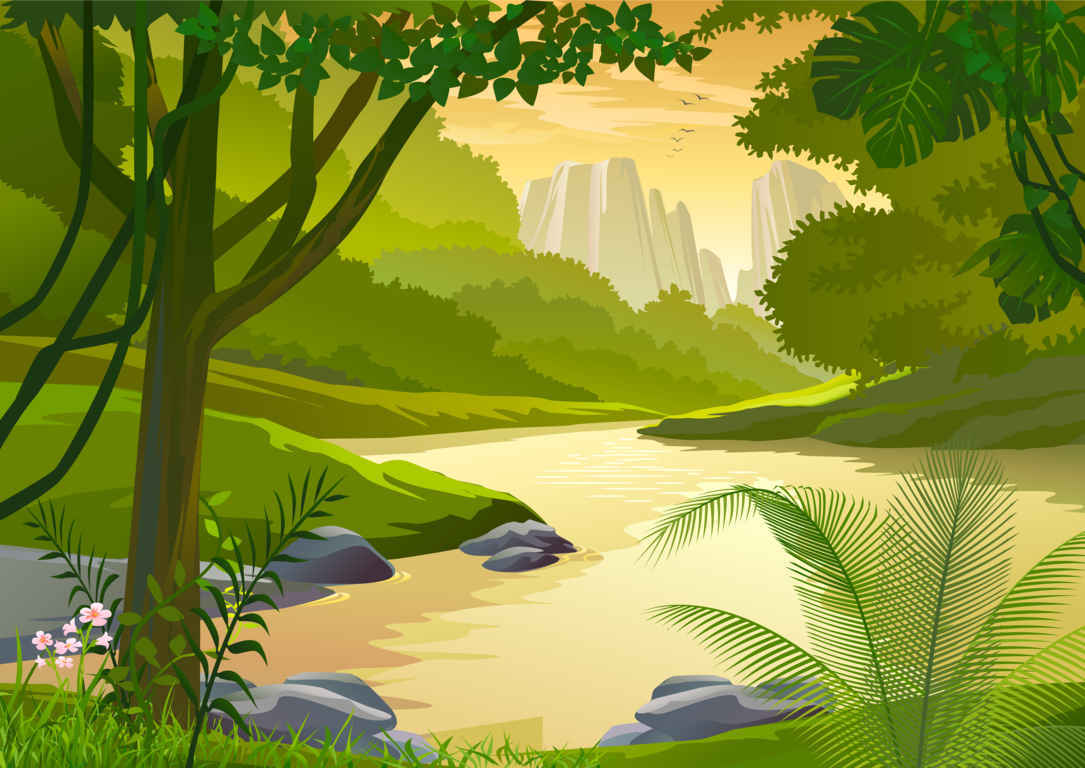 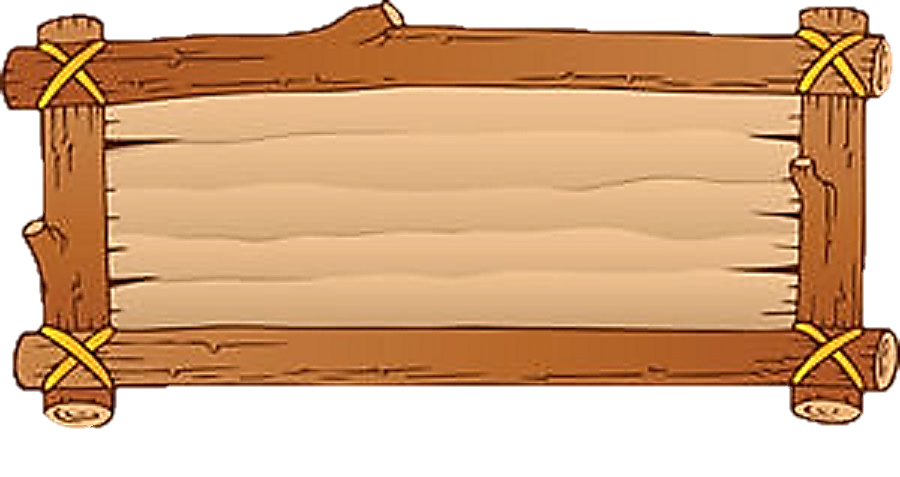 Điền câu hỏi vào đây
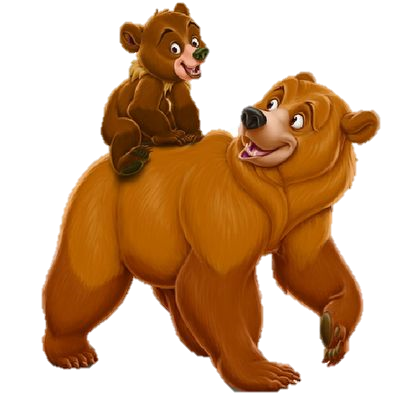 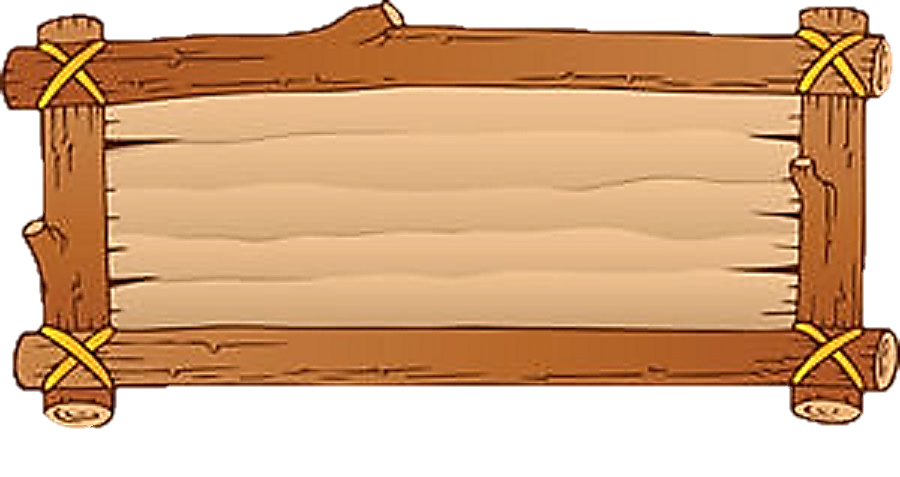 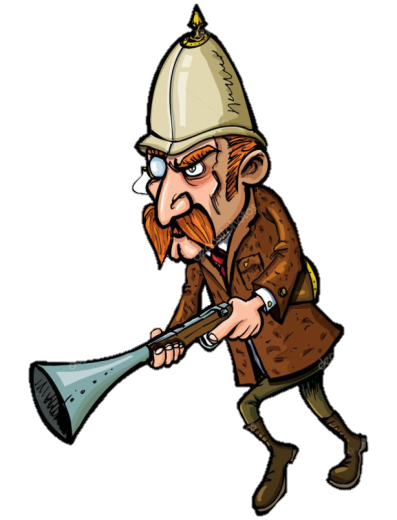 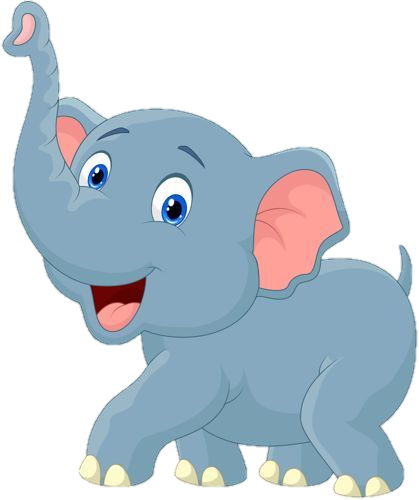 Điền câu trả lời vào đây
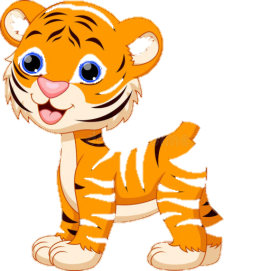 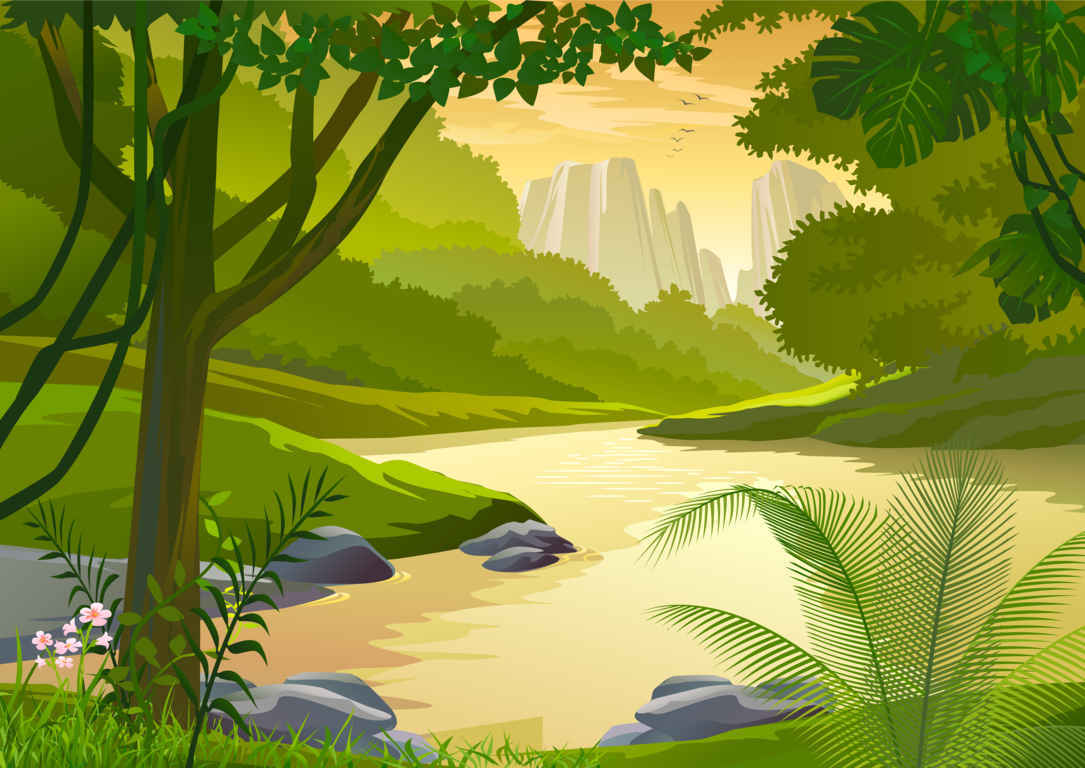 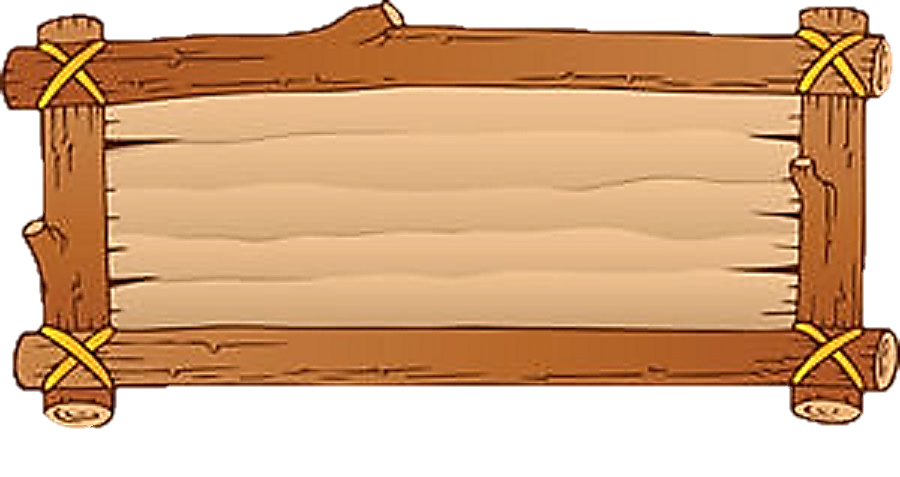 Điền câu hỏi vào đây
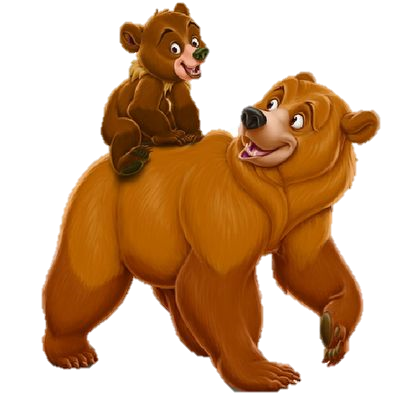 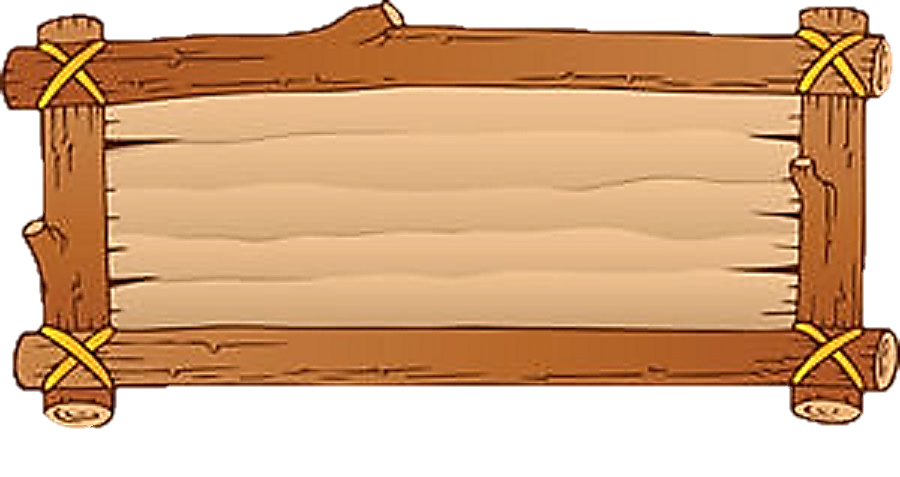 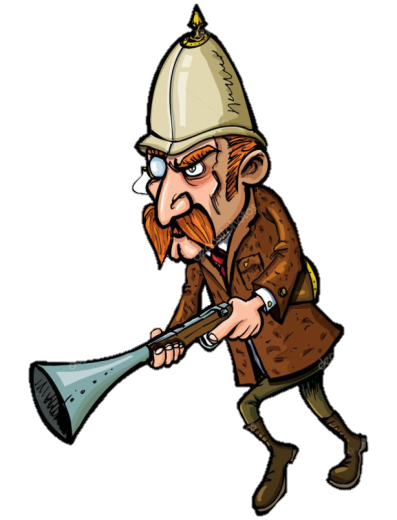 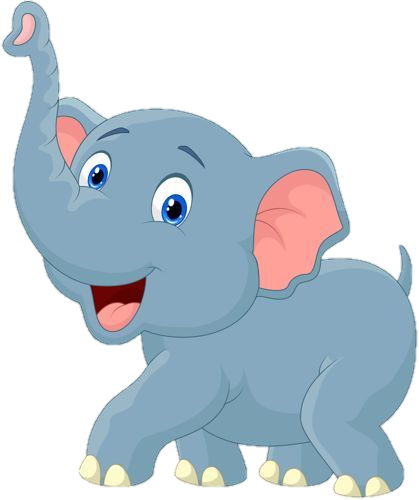 Điền câu trả lời vào đây
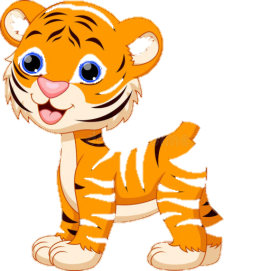 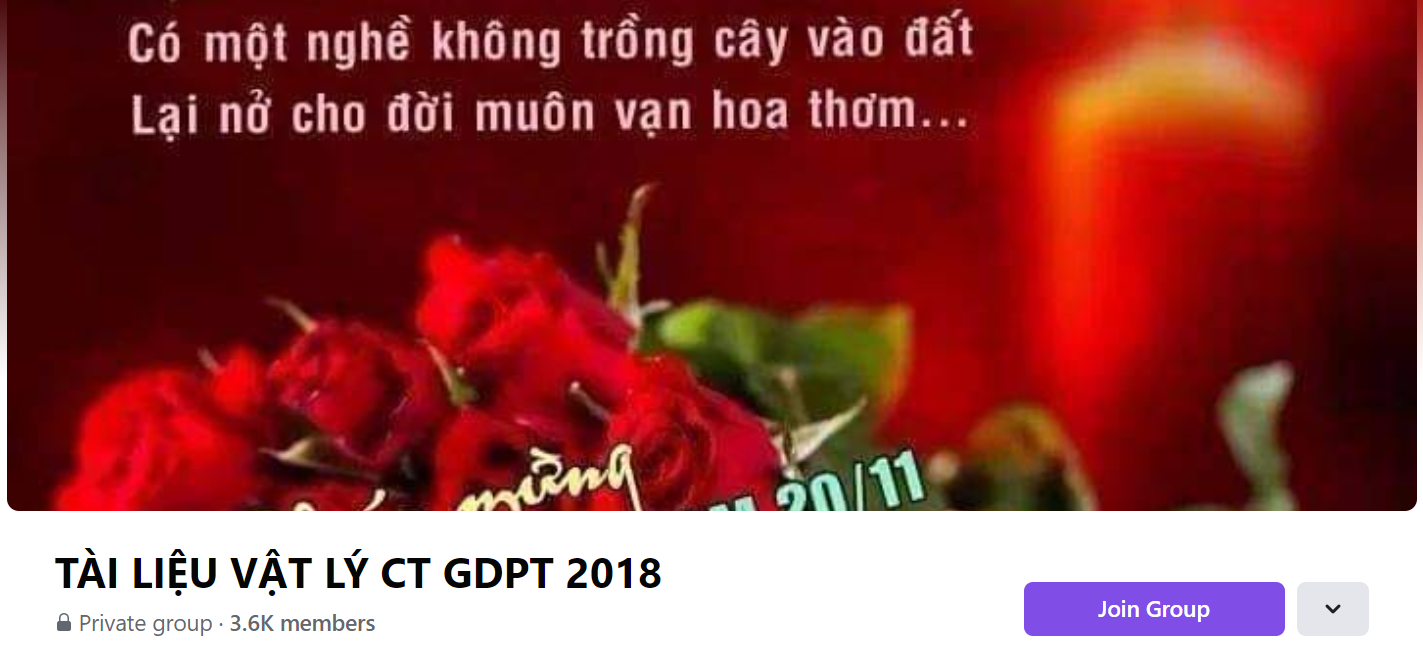 SƯU TẦM: ĐOÀN VĂN DOANH, NAM TRỰC, NAM ĐỊNH
LINK NHÓM DÀNH CHO GV BỘ MÔN VẬT LÝ TRAO ĐỔI TÀI LIỆU VÀ CHUYÊN MÔN CT 2018
https://www.facebook.com/groups/299257004355186